Converting UnitswithDimensionalAnalysis
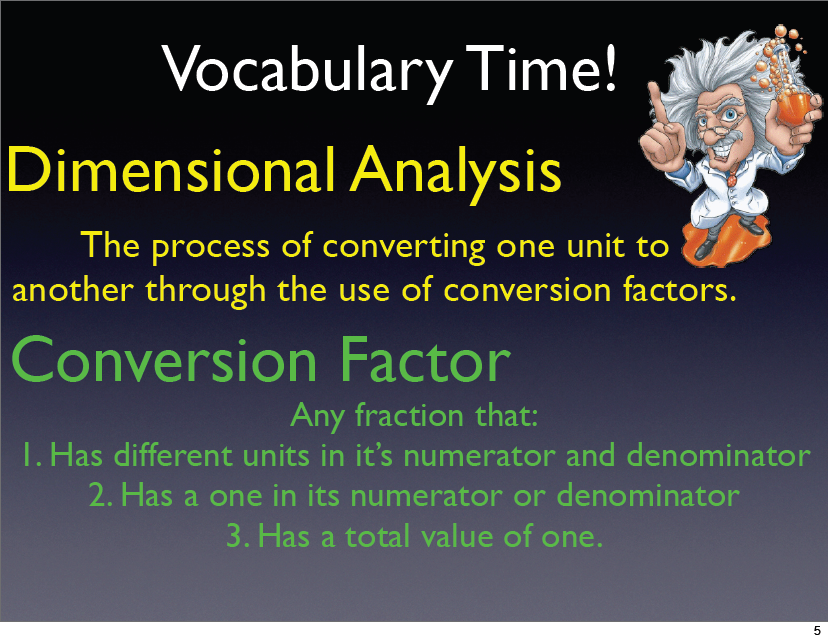 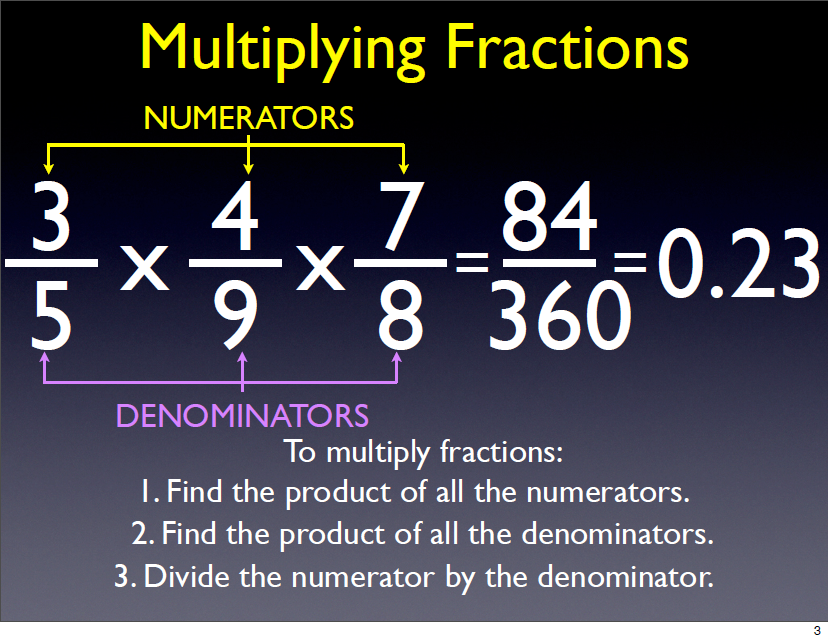 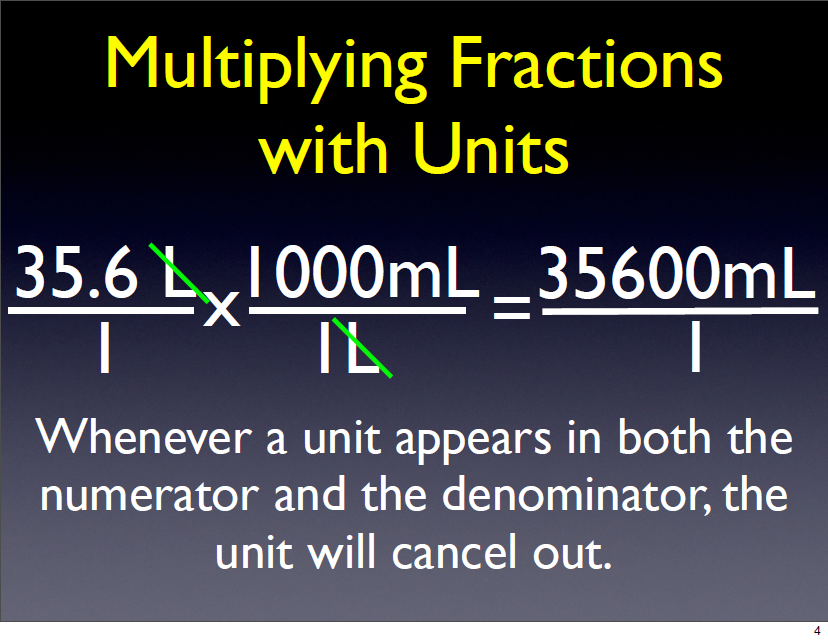 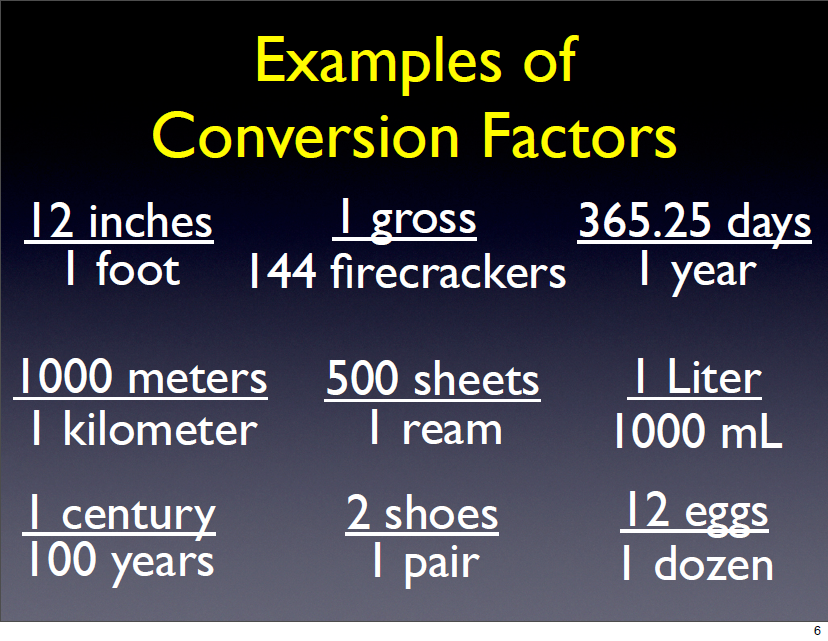 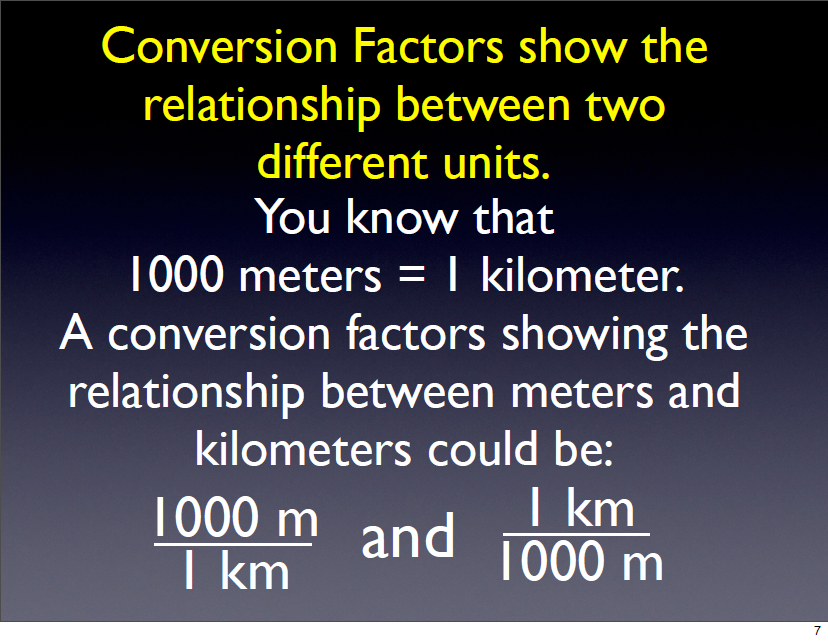 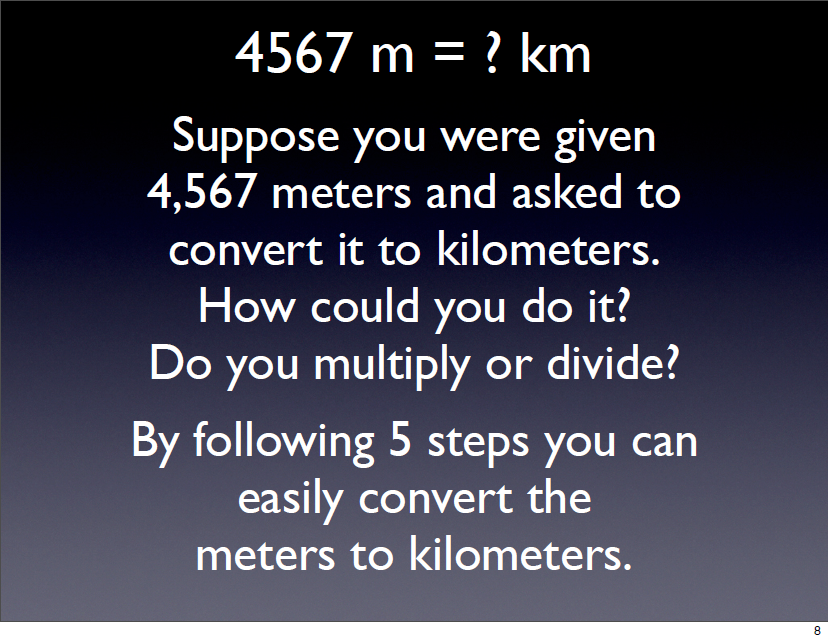 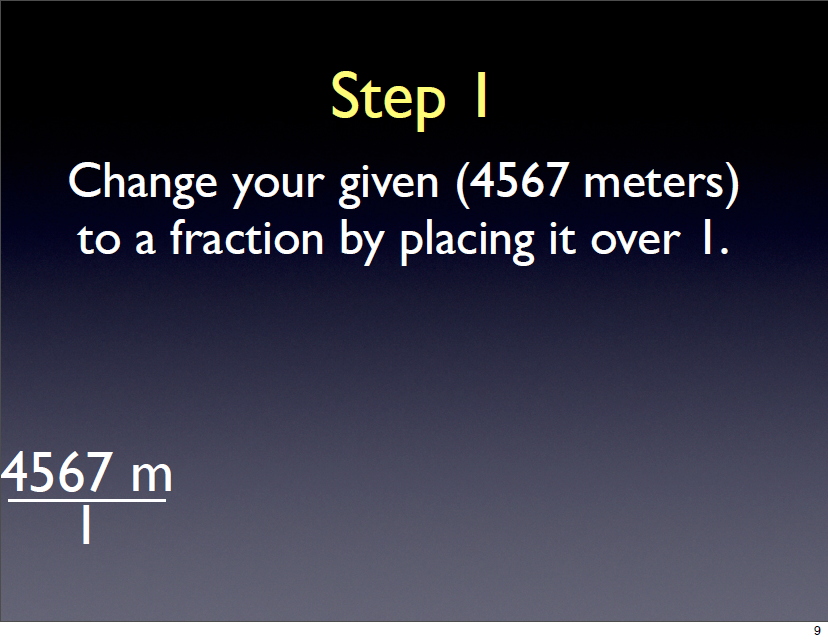 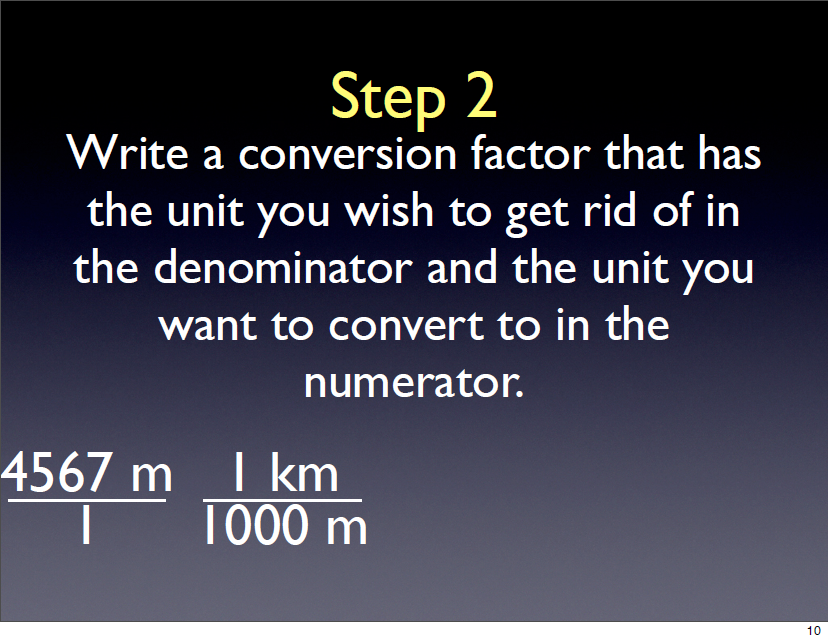 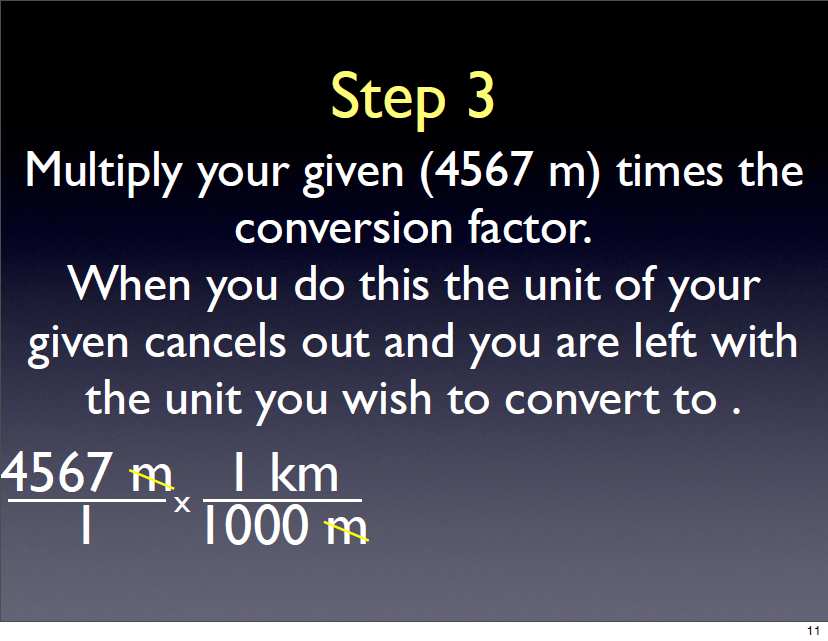 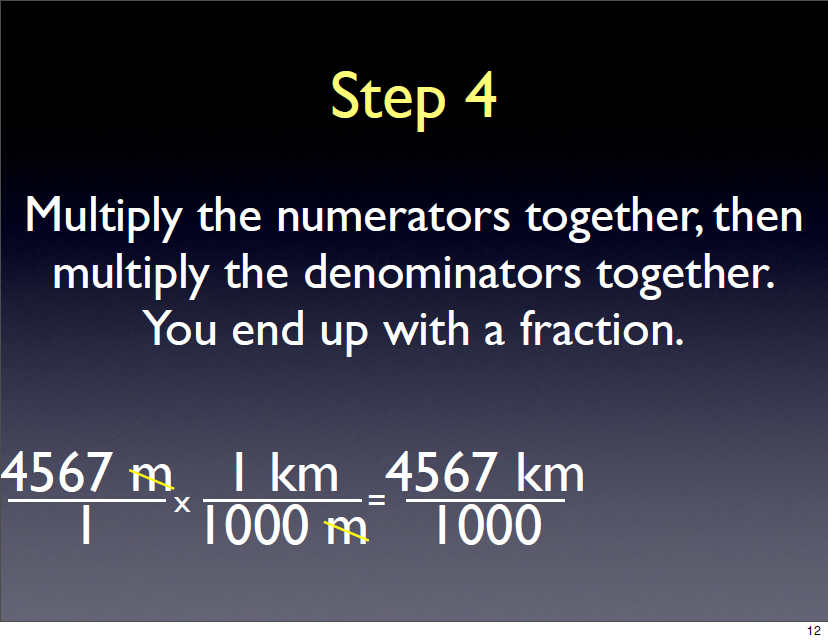 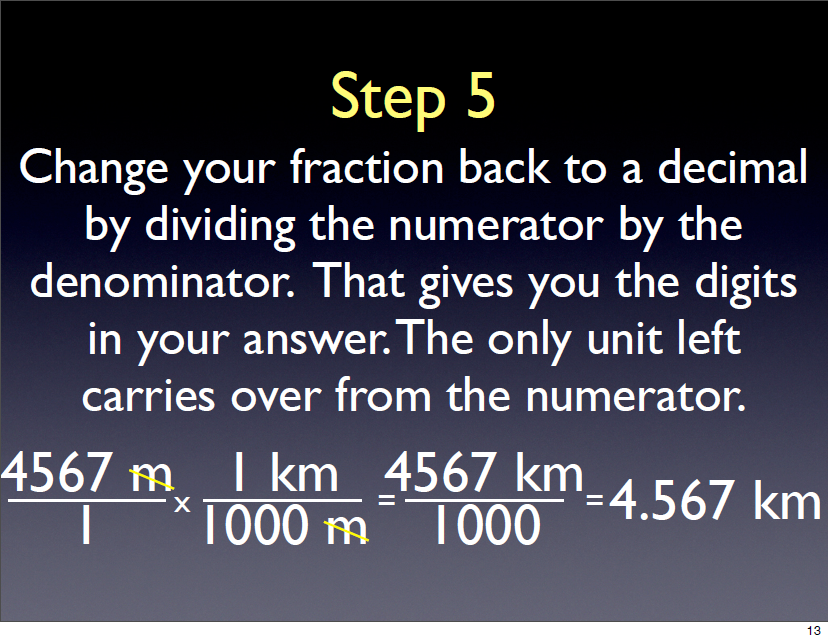 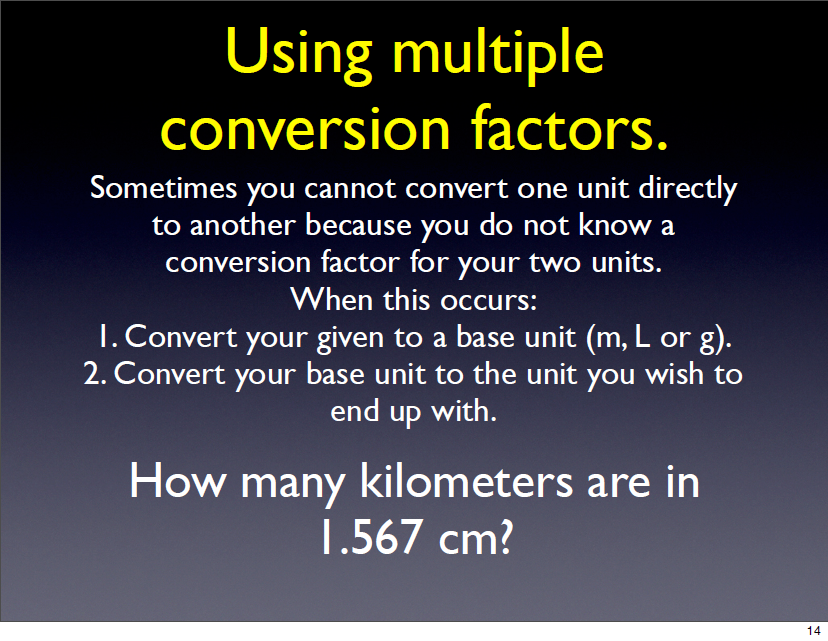 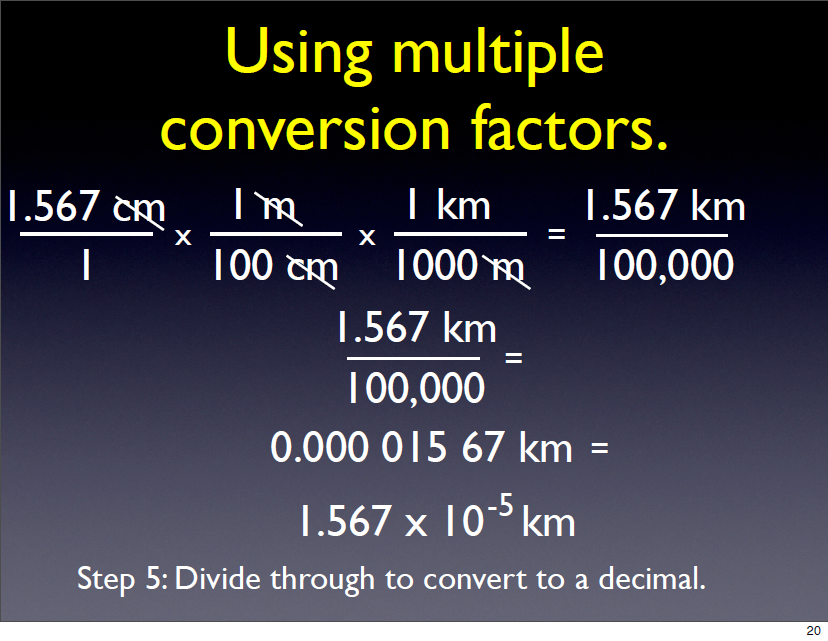 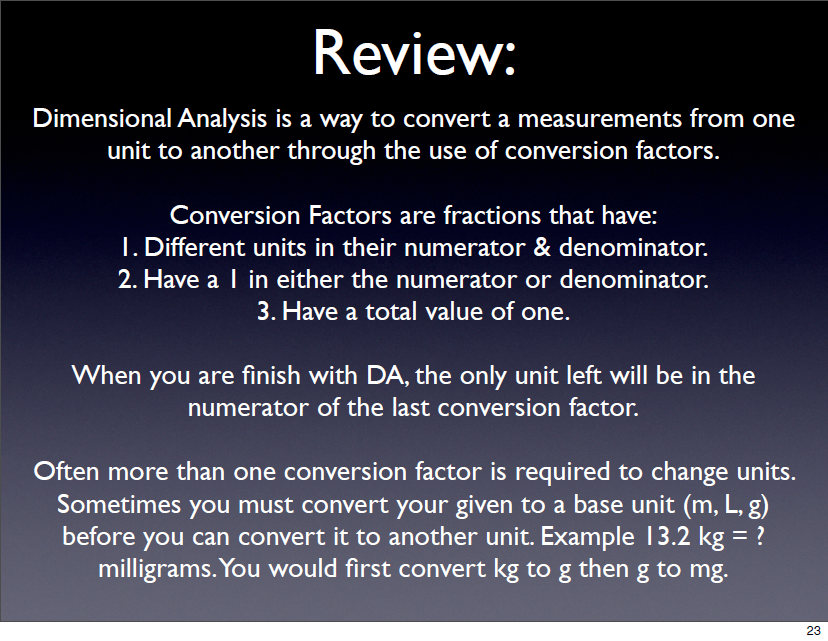